Solafrica  gewinnt Schweizer Solarpreis und auch den Europäischen Solarpreis.
Stelle die Projekte der non Profit Organisation Solafrika.ch gemäss Vorgaben deiner Lehrkraft vor! https://solafrica.ch/projekte/
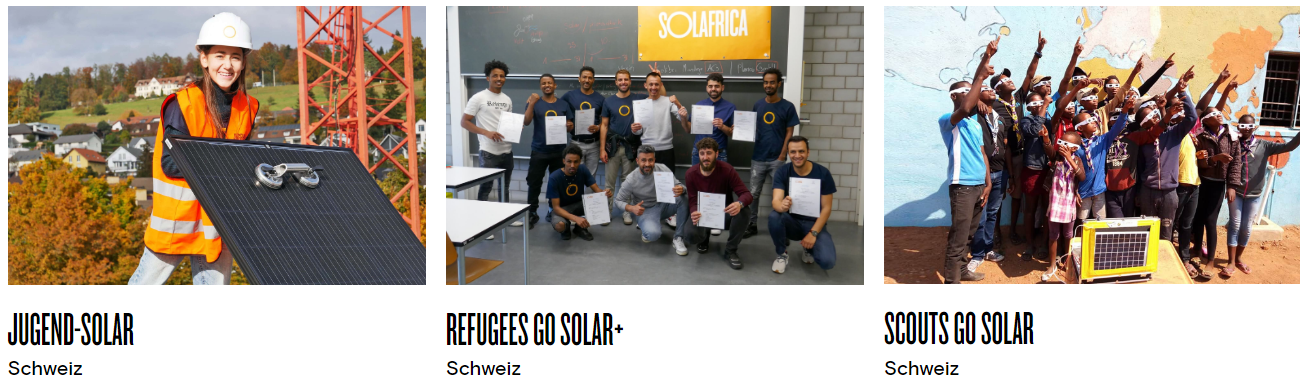 Gruppe 1
Gruppe 2
Gruppe 3
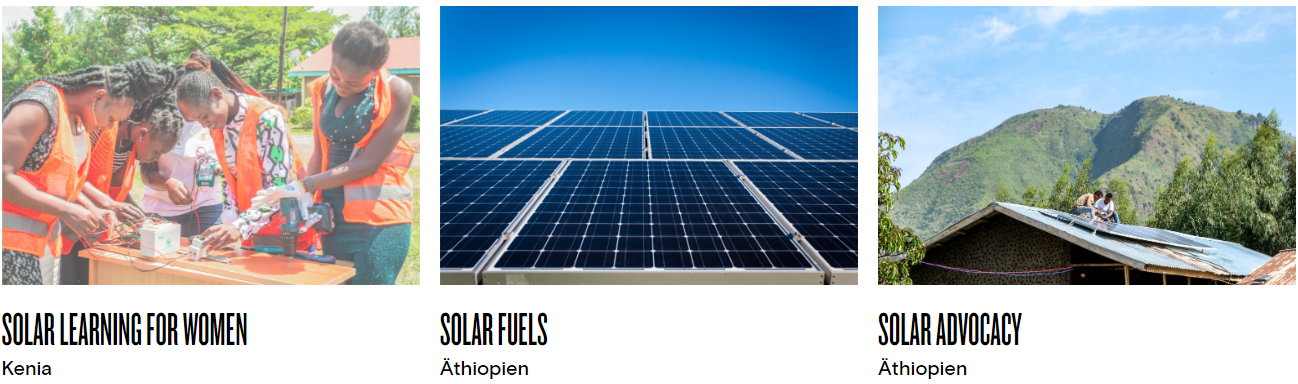 Gruppe 5
Gruppe 4
Gruppe 6
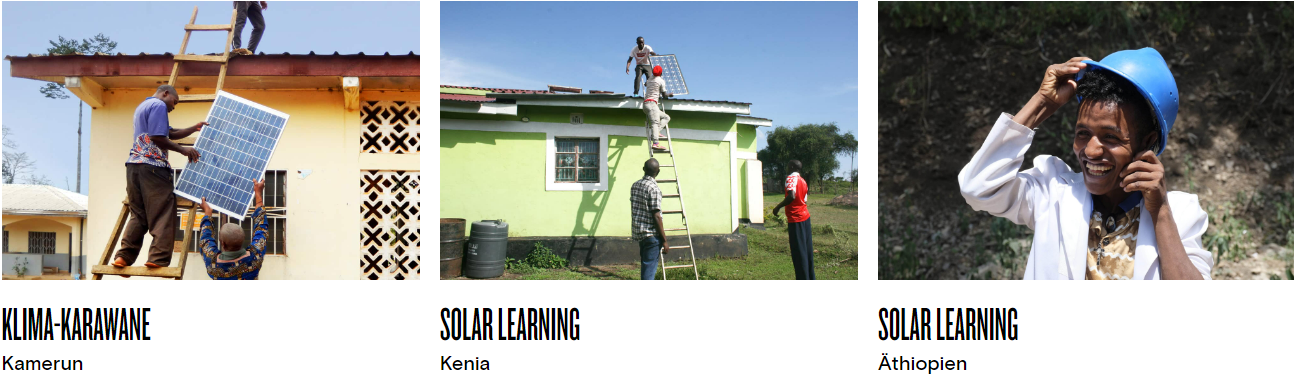 Gruppe 7
Gruppe 8
Gruppe 9
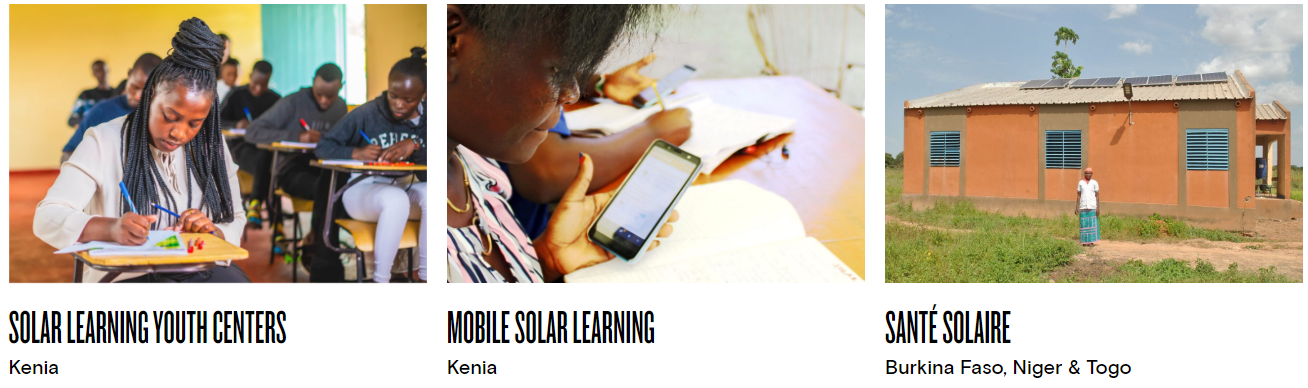 Gruppe 11
Gruppe 12
Gruppe 10